law and activity Journalism (Press Law in Indonesia)
Pertemuan ke-5

Septiawan Santana K.
Law 	and 	Activity Journalism 
 History of the Press Law and current context  
 Important rules of the Press Law 

Rujukan:
“SISTIM PERS”, dalam JURNALISME KONTEMPORER EDISI KEDUA (2017), Septiawan Santana K., Jakarta: YOI

UU No. 40 Tahun 1999 Tentang Pers
Read the rules
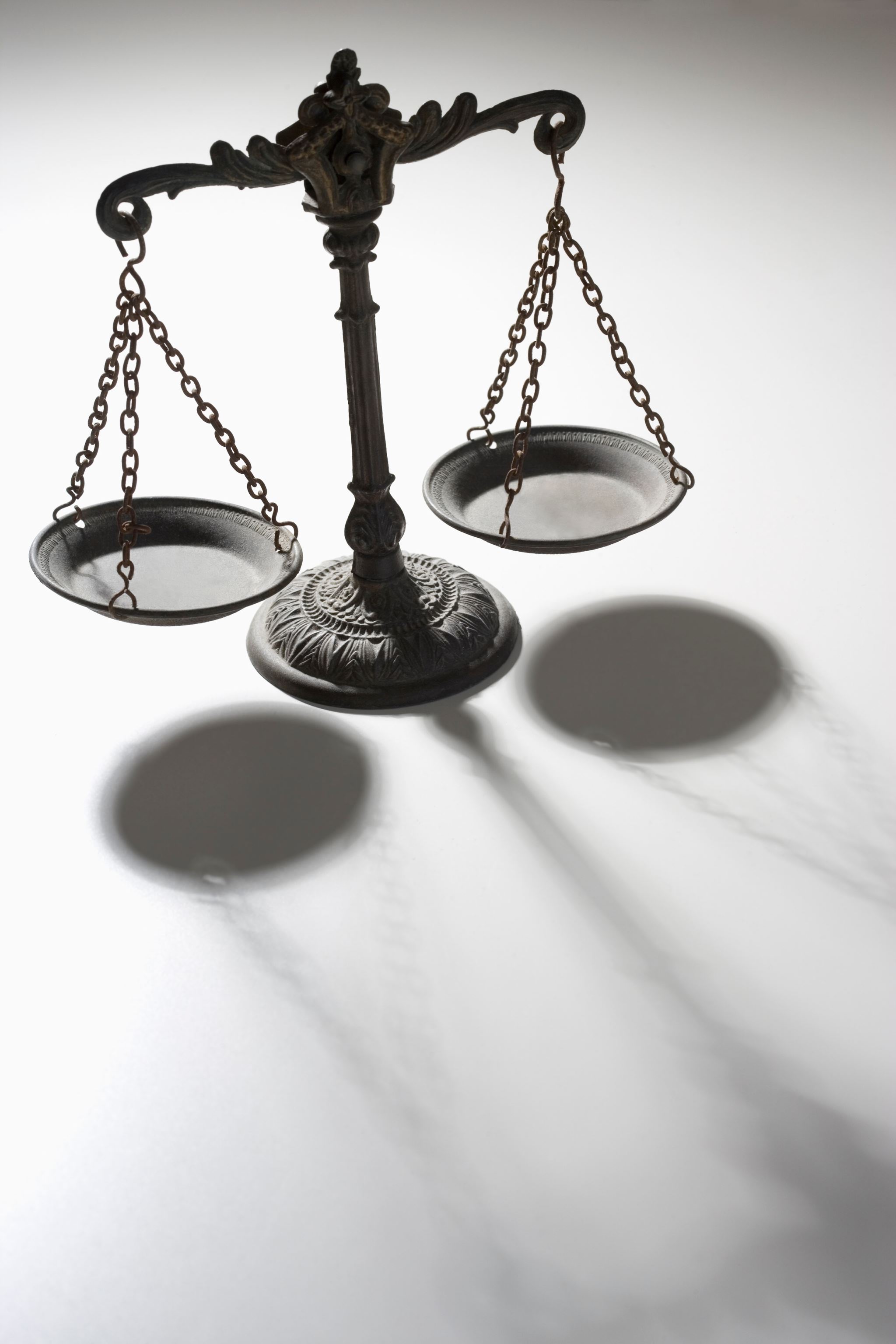 Law and Activity Journalism (Sistim media)
Sejak pertengahan tahun 1950-an, pemikiran tentang sistim media muncul. Secara akademis, buku klasik Four Theories of the Press (1956) menjawab pertanyaan-pertanyaan kunci yang mencari Law and Activity Journalism di masyarakat. 
“why is the Journalism as it is?” Mengapa Sistim media eksis. Hal ini menjelaskan eksistensi media di berbagai masyarakat. 
“Why does it apparently serve different purposes and appear in widely different forms in different countries?” Mengapa tiap sistim mediaberbeda dalam tujuan dan eksistensinya, dalam berbagai bentukannya, pada tiap negara? Mengapa berbeda hukum dan kebijakan media di berbagai negara. 
“Why, for example, is the press of the Soviet Union so different from our own, and the press of Argentina, so different from that of Great Britain?” Pada masa Perang Dingin, dimana dunia dibelah dua aliran pasca Perang Dunia Kedua, sistim media memiliki keragaman. Hal itu terlihat pada tujuan dan eksistensi dan bentukannya di berbagai negara. Sistim media di negara Uni Soviet (Rusia) berbeda dengan Amerika, berbeda dengan Sistim media di Argentina, berbeda dengan negara-negara Inggris Raya.
Hal itu, menurut Siebert, Peterson, & Schramm (1986:1), memiliki sebab. Struktur, dari tiap sistim sosial politik, membentuk Sistim media jadi berbeda di tiap masyarakat. Sistem sosial politik dimana Sistim media beroperasi sangat mempengaruhi. Tujuan dan eksistensi dan bentukan Sistim media “diatur” berdasarkan sistim sosial poltik sebuah bangsa ketika mengerangka sikap, perilaku, dan pandangan, masyarakat beserta kelembagaan sosial. Sistim media menjadi instrumen dari sistim sosial politik.
Law and Activity Journalism (Sistim media)
Hal itu, menurut Siebert, Peterson, & Schramm (1986:1), memiliki sebab. Struktur, dari tiap sistim sosial politik, membentuk sistim media jadi berbeda di tiap masyarakat. Sistem sosial politik dimana sistim media beroperasi sangat mempengaruhi. Tujuan dan eksistensi dan bentukan Sistim media “diatur” berdasarkan sistim sosial poltik sebuah bangsa ketika mengerangka sikap, perilaku, dan pandangan, masyarakat beserta kelembagaan sosial. Sistim media menjadi instrumen dari sistim sosial politik.
Sistim tersebut dimiliki setiap masyarakat. Setiap masyarakat membutuhkan sistim sosial politik di dalam mengatur perikehidupan mereka. 
Secara sederhana, W.J.Shepard (seperti dikutip Siebert dkk) menjelaskan bagaimana sistim tersebut terbentuk di masyarakat. Pada tahap awalnya, sistem terbentuk secara “spontan dan otomat”. Muncul dari kesadaran masyarakat yang ingin mengatur kelangsungan hak asasi warga negara berjalan semestinya. Juga, kesadaran mengatur kehidupan berdasar sanksi sosial, dari legalitas berbagai kelembagaan yang didirikan di masyarakat. 
Pada tahap selanjutnya, pembentukan “pemerintahan dalam arti luas”. Ini instrumen pengendalian kehidupan kemasyarakatan (kontrol). Pemerintah disepakati sebagai representasi sistim. Berbentuk kelembagaan, yang bertugas mengawasi berbagai dimensi kegiatan kemasyarakatan, dalam cakupan otoritas dan kewilayahan serta struktur yang menyertainya
Law and Activity Journalism (Sistim Media)
Pada esensi dan perkembangannya, hal itu menjadi sistim sosial politik yang berlaku di masyarakat. Dalam berbagai spektrum dan dimensi, setiap kemasyarakatan memiliki dan memberlakukannya. 
Dengan kata lain, setiap masyarakat memiliki dan membentuk sistem kontrol sosial. Fungsinya, mengatur hubungan antarindividual dan antarlembaga, serta melindungi kepentingan dan harapan masyarakatnya. 
Sistim media menjadi sebuah organ, dari struktur, yang dibentuk oleh sistim tersebut. Cakupan otoritas sistim tersebut meliputi bentukan dan tujuan dan eksistensi media yang didirikan di wilayah sistim tersebut. Setiap Sistim media, dengan demikian, akan terkait dengan acuan nilai dan norma, dari ﬁlosoﬁ dasar, masyarakat yang membentuk sistim tersebut. 
Sebagai sebuah organ, dari sebuah sistim yang mengaturnya, maka sistim media pun harus merujuk pada sekitar. Ia merujuk pada pandangan dan konsepsi dari keberadaan sistim yang dibentuk masyarakatnya. 
Siebert dkk. menyebut beberapa faktor yang mendasari keberadaan sistim media di setiap masyarakat. Setiap sistim media akan terkait, atau memiliki rujukan, kepada asumsi ﬁlosoﬁ masyarakatnya di dalam mengonsep apa yang disebut “manusia”, “masyarakat dan negara”, “hubungan manusia dengan negara”, “ﬁlsafat dasar, pengetahuan dan kebenaran”. Maka itu, berbagai kegiatan kontrol sosial dari setiap sistim media akan selalu merujuk pada pandangan ﬁlosoﬁ masyarakat dimana media itu berada.
Law and Activity Journalism (Sistim Media)
Pada esensi dan perkembangannya, hal itu menjadi sistim sosial politik yang berlaku di masyarakat. Dalam berbagai spektrum dan dimensi, setiap kemasyarakatan memiliki dan memberlakukannya. 
Dengan kata lain, setiap masyarakat memiliki dan membentuk sistem kontrol sosial. Fungsinya, mengatur hubungan antarindividual dan antarlembaga, serta melindungi kepentingan dan harapan masyarakatnya. 
Sistim media menjadi sebuah organ, dari struktur, yang dibentuk oleh sistim tersebut. Cakupan otoritas sistim tersebut meliputi bentukan dan tujuan dan eksistensi media yang didirikan di wilayah sistim tersebut. Setiap sistim media, dengan demikian, akan terkait dengan acuan nilai dan norma, dari ﬁlosoﬁ dasar, masyarakat yang membentuk sistim tersebut. 
Sebagai sebuah organ, dari sebuah sistim yang mengaturnya, maka sistim media pun harus merujuk pada sekitar. Ia merujuk pada pandangan dan konsepsi dari keberadaan sistim yang dibentuk masyarakatnya. 
Siebert dkk. menyebut beberapa faktor yang mendasari keberadaan sistim media di setiap masyarakat. Setiap sistim media akan terkait, atau memiliki rujukan, kepada asumsi ﬁlosoﬁ masyarakatnya di dalam mengonsep apa yang disebut “manusia”, “masyarakat dan negara”, “hubungan manusia dengan negara”, “ﬁlsafat dasar, pengetahuan dan kebenaran”. Maka itu, berbagai kegiatan kontrol sosial dari setiap sistim media akan selalu merujuk pada pandangan ﬁlosoﬁ masyarakat dimana media itu berada.
Law and Activity Journalism (Sistim media)
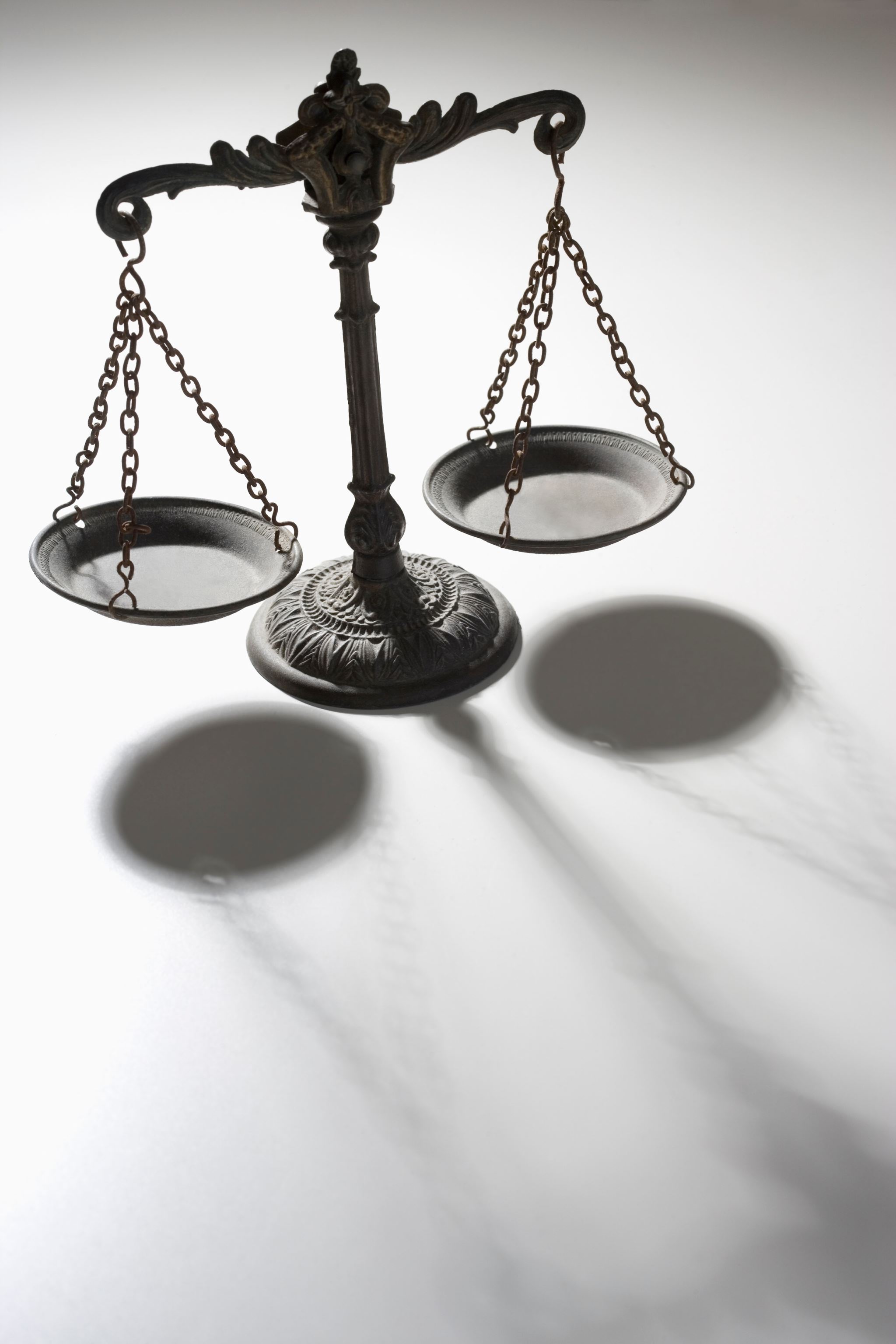 History of the Press Law and current context
Sistim media di Indonesia, bisa dikatakan, dimulai sejak mesin cetak dibawa kolonial ke Hindia Belanda. Alat cetak, bawaan kolonialisme Belanda, itu membentuk tradisi. Bagaimana media dicetak secara “sistimik”. Alat cetak yang semula menjadi perangkat kolonialisme itu berubah, mula-mula, menjadi alat “misionaris”.
Sejalan dengan penggunaan “cetakan” misionaris, berkembang pula masyarakat “pembaca”. Khalayak yang mengonsumsi “berita” dari “negeri lain”. Yang sebelumnya, lewat dongeng mulut ke mulut. Dan, ceritanya pun sebatas kampung ke kampung. Kini, berganti. Bukan lewat mulut, tapi dari bacaan. Yang sebelumnya tak ada, tak dikenali, atau bukan kebiasaan “berpikir”.
Sistim media di Indonesia adalah sistim yang mengerangka media Indonesia melakukan aktifitas jurnalisme dalam lingkup kemasyarakatan, dan perundangan-undangan, serta norma dan nilai, yang berlaku di dalam
History of the Press Law and current context
Sistim media adalah istilah lama bagi konteks jurnalisme di Indonesia. Istilah sistim media dipakai untuk menjelaskan bagaimana jurnalisme Indonesia melakukan kegiatannya. Berbagai hal 
yang terkait dengan aktiﬁtas jurnalisme dalam lingkup kemasyarakatan, dan perundangan-undangan, serta norma dan nilai, yang berlaku di dalam perikehidupan kenegaraan Indonesia. 
Aktiﬁtas jurnalisme kini lebih menyandarkan diri ke dalam lingkup teknologi media, dan berada dalam ranah produksi pesan, serta tidak lagi menghususkan pemberitaan sebagai sebuah produk pesan (ketika umpan balik khalayak dapat dikirim dan diterima segera dan menjadi hitungan “trending topic” sebuah isu). Maka itu, istilah media yang terkait dengan “percetakan” mulai memudar, meski punya akar yang lebih kuat pada dunia jurnalisme, sebelum teknologi media berganti rupa menjadi digital.
Pusat dari studi komunikasi massa, tulis Littlejohn (2002: 303) dalam garis Human Communication, ialah media. Organisasi media mendistribusikan pelbagai pesan, untuk memengaruhi dan mereﬂeksikan kultur masyarakat. Mereka injeksi informasi secara simultan dalam keluasan audiens yang heterogen. Semua itu membuat media menjadi alat dari salah satu kekuatan institusi kemasyarakatan.
Melalui sistim media, jurnalisme dilihat dalam sistimatika hubungan antara politik dan struktur media massa. Bagaimana model jurnalisme terbentuk, dan melangsungkan kegiatannya di sebuah masyarakat. Bagaimana bentukannya bila dihubungkan dengan perilaku media dan politik. Bagaimana karakteristik sistim media membuat pola aktiﬁtasnya. Bagaimana bentukan model jurnalisme dan kelembagaan medianya. 
Apakah sama di tiap masyarakat? Jika berbeda, dimana letak variasi perbedaan eksistensi di dalam dan di antara aktualitas sistim-sistim medianya. Dalam hubungan dengan perikehidupan demokrasi, bagaimana karakteristiknya pada tiap model sistim media untuk menjadi daya dukung demokrasi.
Law and Activity Journalism (Sistim media)
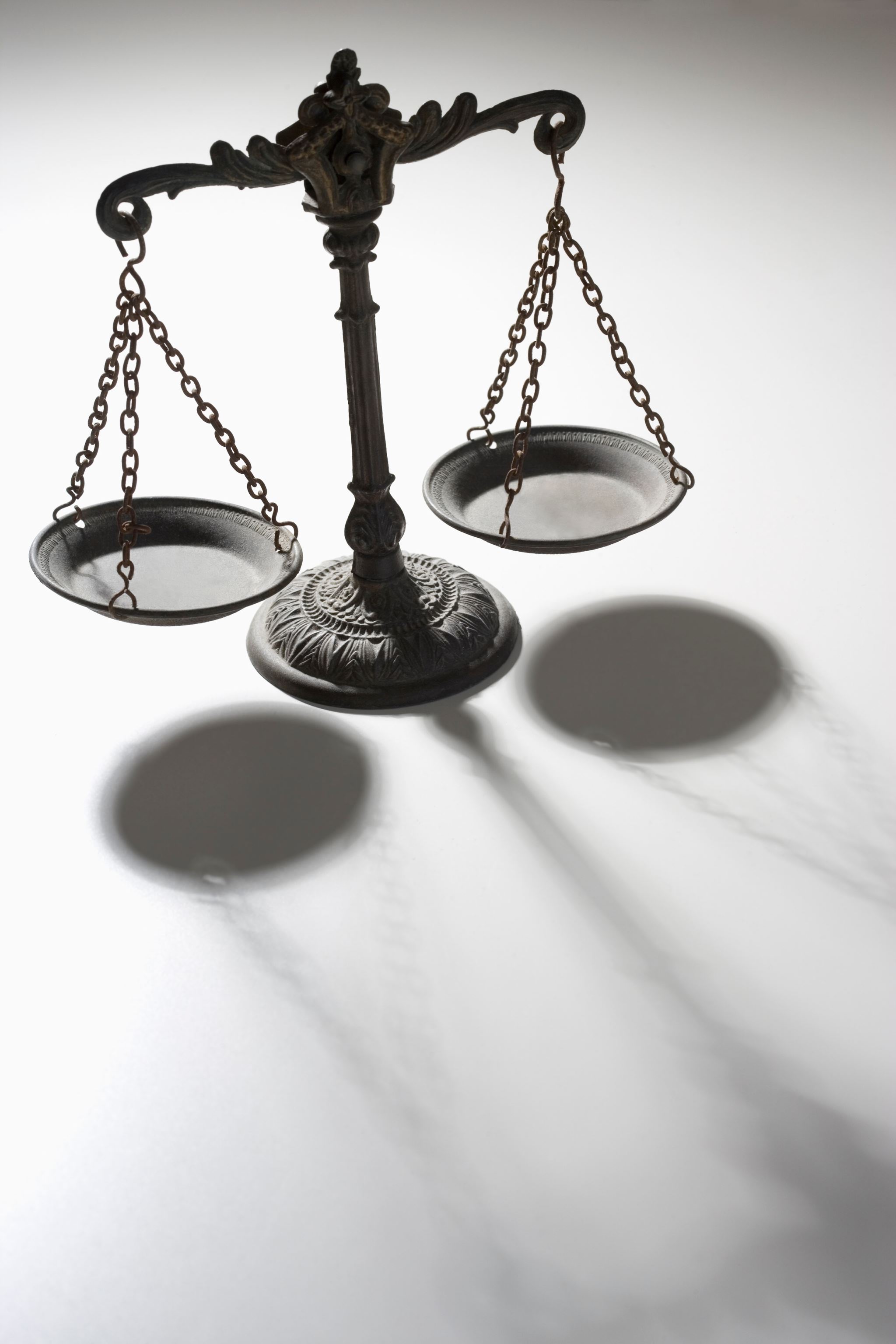 Important rules of the Press Law
UU tentang Pers
Secara umum. pengaturan tentang media di Indonesia diatur melalui  Undang-Undang Nomor 40 Tahun 1999 tentang Pers 
Regulasi ini dinilai  sebagai landasan utama yang mengamankan kebebasan pers. Namun, sebaliknya, ada perkembangan hukum dan perubahan dalam industri yang cenderung mengancam kemandirian pers.
Rencana Revisi Regulasi Media
Rumor revisi UU Penyiaran mengemuka. Hal ini dipicu oleh pembahasan DPR RI yang mengulas tentang rencara tersebut. 
Namun demikian, penolakan atas revisi tersebut juga tidak kalah suara.
Tujuan Revisi yang Belum Clear
Mengapa harus direvisi?
Alasan revisi termasuk pengaturan perusahaan pers, membatasi media yang asal-asalan, dan penguatan Dewan Pers.
Upaya memberdayakan Dewan Pers dengan kekuatan semi legal.
Ini menjadi tantangan bagi Dewan Pers berhubung desakan terhadap Dewan Pers untuk menindak pers nakal dan berpotensi mejadikan Dewan Pers sebagai lembaga regulator tanpa swa.
Kekhawatiran akan agenda revisi UU Pers adalah, bahwa proses revisi itu berada di luar kemampuan kontrol masyarakat pers. 
Artinya proses revisi didominasi oleh pihak pemerintah (Depkominfo) dan politisi (anggota DPR).
Revisi UU ITE dan Upaya Membungkam Media
Posisi Pers dan Demokrasi
Penilaian Dewan Pers
Pasal-pasal UU ITE itu secara tidak langsung dapat disalahgunakan oleh pihak-pihak tertentu untuk membungkam pers dan menciderai upaya mewujudkan negara demokratis
Dewan Pers menilai pasal-pasal UU ITE tidak dapat digunakan terhadap produk pers sebagai karya jurnalistik yang sudah tegas dan jelas diatur dalam UU Nomor 40 Tahun 1999 tentang Pers
Analisis
Implementasi UU ITE itu sudah diatur Pedoman Implementasi Undang-Undang ITE Nomor 229 Tahun 2021. Namun, itu akan menemui tantangan berat karena norma hukum yang memayunginya justru membuka celah penafsiran yang membelenggu kemerdekaan pers.
Dewan Pers menilai proses legislasi revisi kedua UU ITE tidak transparan dan terbuka untuk melibatkan partisipasi publik secara luas, terutama untuk mendengarkan berbagai masukan dari stakeholder yang berpotensi terdampak.
Beberapa Regulasi yang Mengancam Media dan Pers
1) RUU KUHP
Dari hasil kajian Dewan Pers, setidaknya 17 pasal dari 11 kluster RKUHP berpotensi mengancam kemerdekaan pers.
Beberapa pasal, di antaranya, ialah Pasal 188 yang mengatur tindak pidana penyebaran atau pengembangan ajaran komunisme/marxisme-leninisme, serta Pasal 218, 219, dan 220 tentang tindak pidana penyerangan kehormatan atau harkat dan martabat presiden dan wakil presiden.
Ada juga Pasal 240 dan 241 yang mengatur tindak pidana penghinaan terhadap pemerintah. Selain itu, Pasal 264 tentang tindak pidana kepada setiap orang yang menyiarkan berita yang tidak pasti, berlebih-lebihan, atau yang tidak lengkap.
Beberapa Regulasi yang Mengancam Media
2) UU ITE
Seperti dijelaskan sebelumnya UU ITE kerap digunakan untuk mengkriminalisasi wartawan dalam menjalankan tugasnya saat meliput berita